Introduction
Sun-Earth Connection:
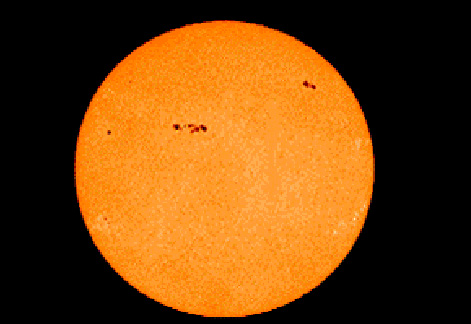 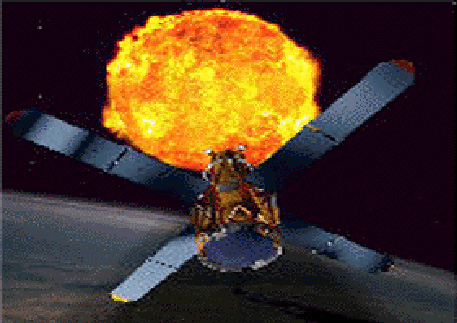 Our Solar Powered World
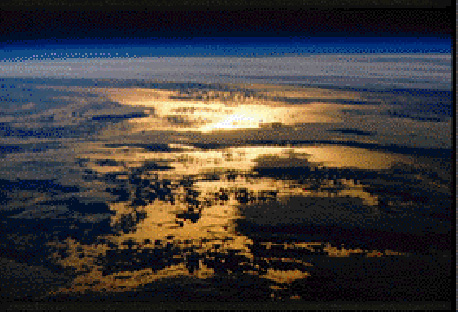 A New Perspective
1
Importance of Space Technology
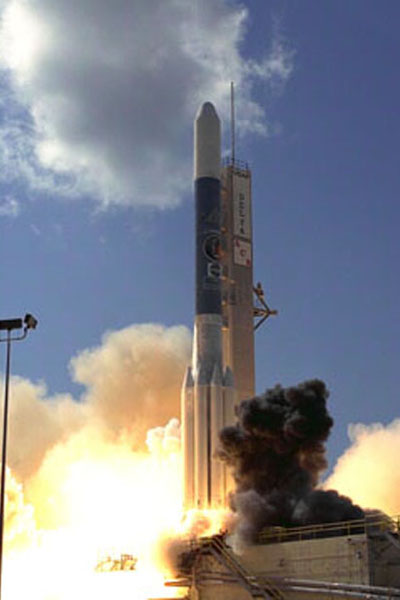 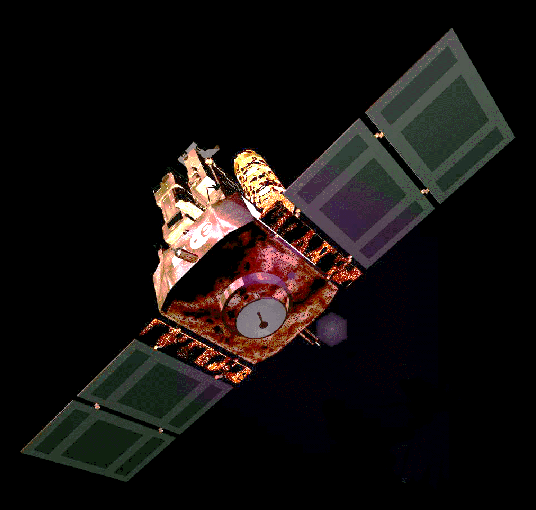 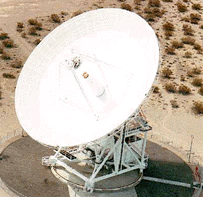 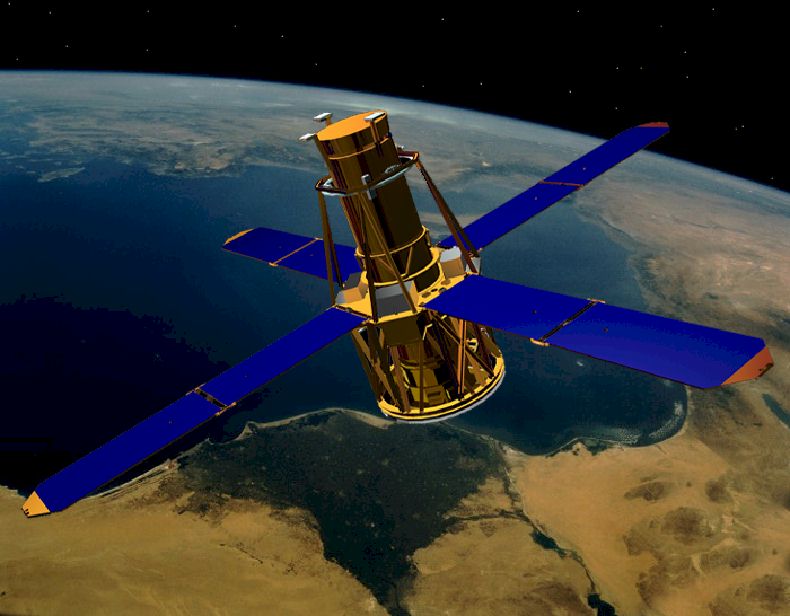 Better Observation Of The Sun And Earth
2
Sun’s Internal Structure – A Huge Nuclear “Furnace”
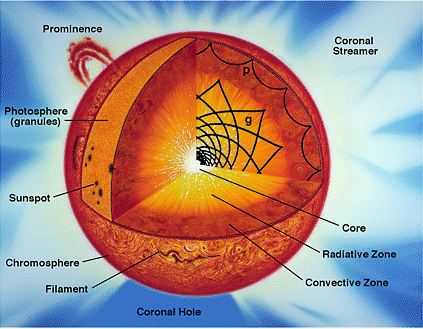 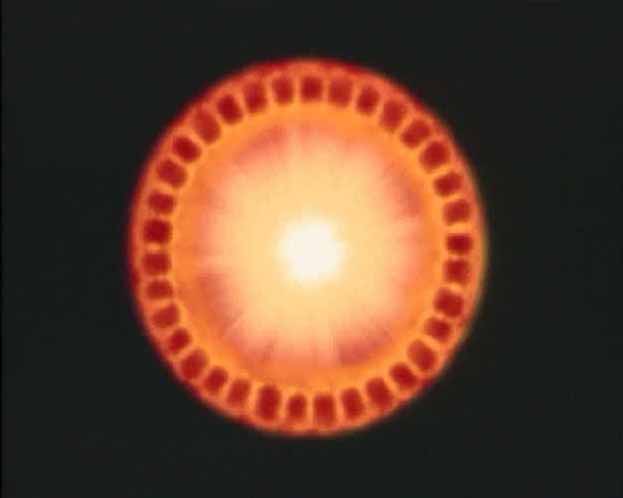 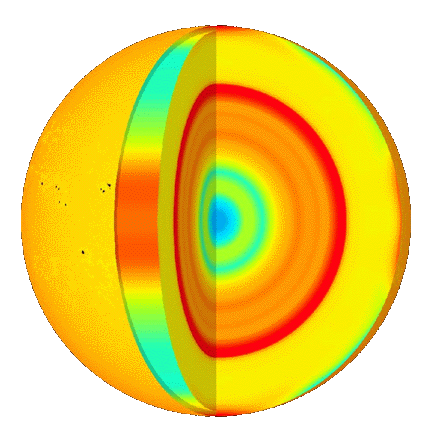 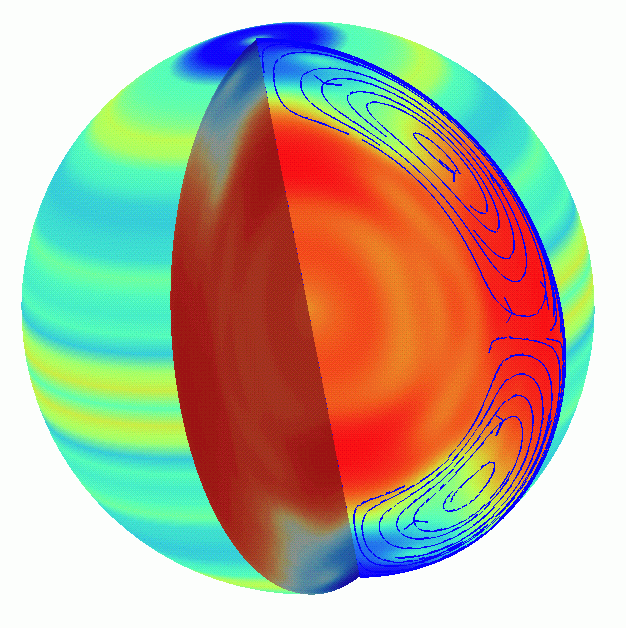 The globes  to the left and right represent variations in temperature and rotation of the Sun based on MDI data.
3
Michelson Doppler Imager
Surface And AtmosphereOf The Sun Are Subject To Changes - Cycles
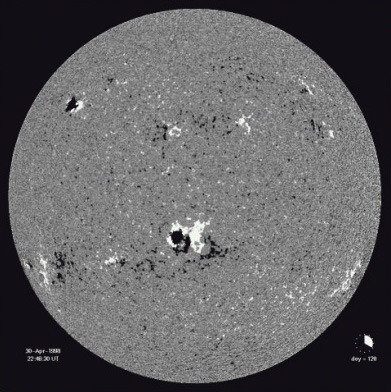 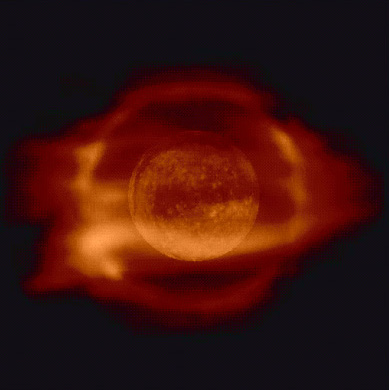 4
Sunspots
Sunspot Structure
Sun’s Magnetic Field
Sunspots
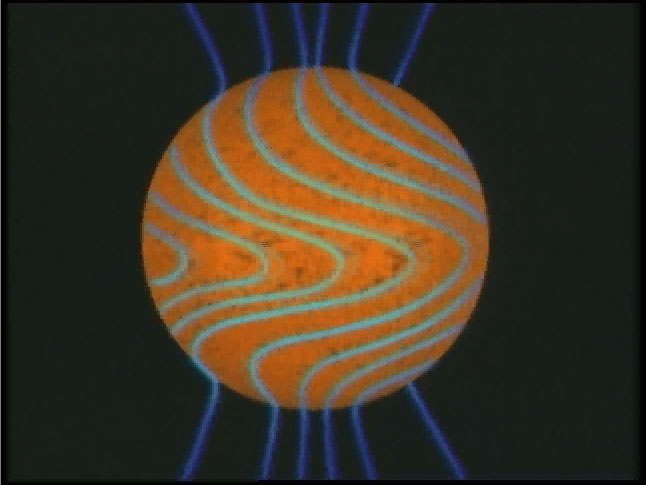 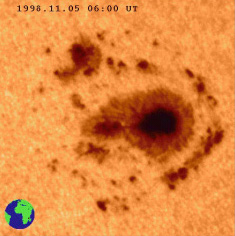 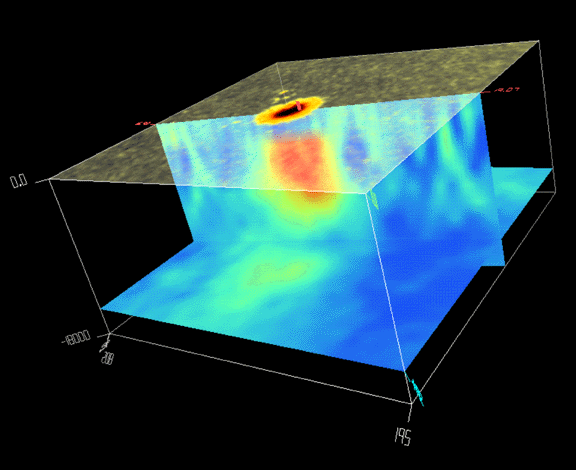 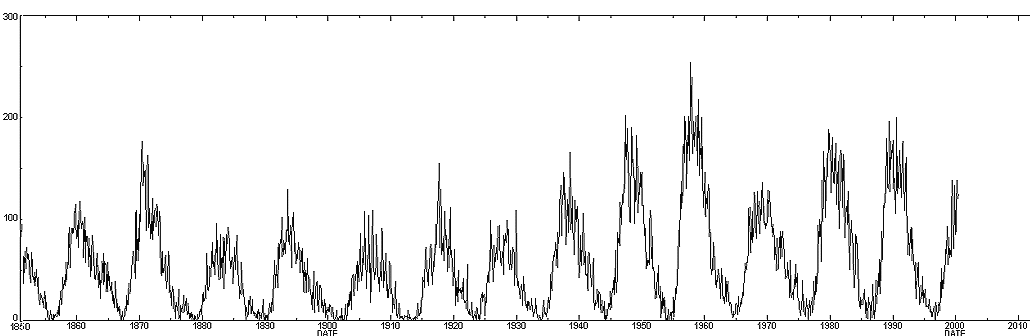 Solar Cycle
5
1850    1860     1870     1880    1890     1900    1910     1920     1930    1940     1950    1960    1970     1980    1990    2000
Sunspots
Due to its link to other kinds of solar activity, sunspot occurrence can be used to help predict space weather, the state of the ionosphere, and hence the conditions of short-wave radio propagation or satellite communications. Solar activity (and the solar cycle) have been implicated in global warming,
6
Solar Flares
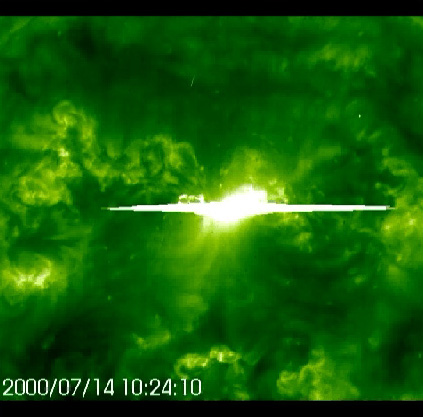 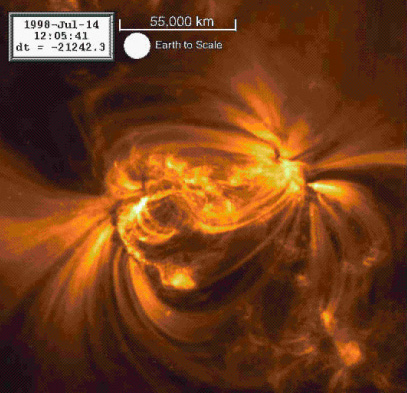 The solar wind is a stream of charged particles released from the upper atmosphere of the Sun, called the corona. This plasma consists of mostly electrons,
7
A solar flare is a sudden flash of increased Sun's brightness, usually observed near its surface. Flares are often, but not always, accompanied by a coronal mass ejection. The flare ejects clouds of electrons, ions, and atoms along with the electromagnetic waves through the Sun's corona into outer space. The phenomenon therefore provides an early example of multi-messenger astronomy. If ejection is in the direction of the Earth the particles hitting the upper atmosphere can cause bright auroras, and may even disrupt long range radio communication. It usually takes a day or two for these clouds to reach Earth.
8
Coronal Mass Ejections
A coronal mass ejection (or CME) is a giant cloud of solar plasma drenched with magnetic field lines that is blown away from the Sun often during strong, long-duration solar flares and filament eruptions. When the Sun isn't very active during solar minimum, coronal mass ejections are rare. There might only be one coronal mass ejection every week. When the Sun's activity increases towards solar maximum, coronal mass ejections become more common and we can see multiple coronal mass ejections every day.
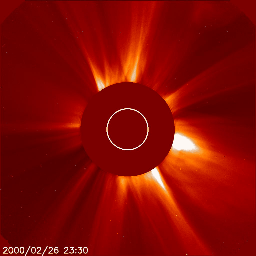 9
Solar Cycles
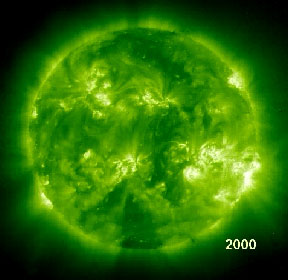 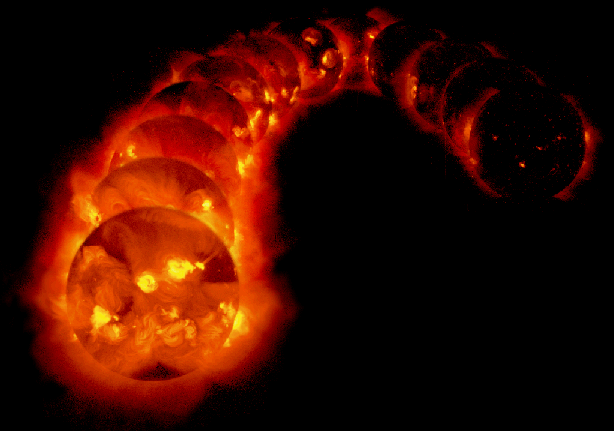 1992
1996
Minimum 6           Maximum 6
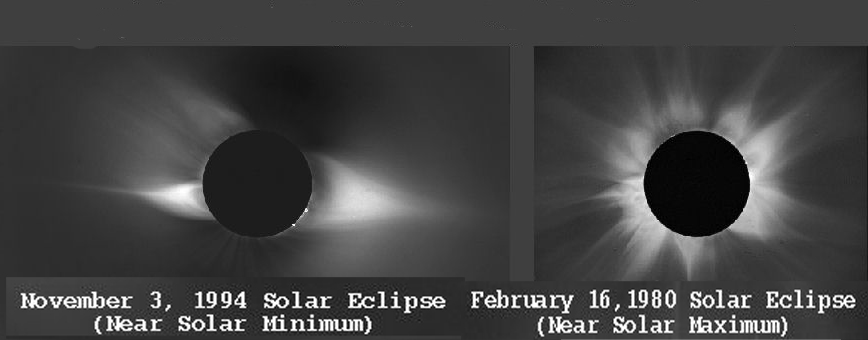 10
Solar Wind
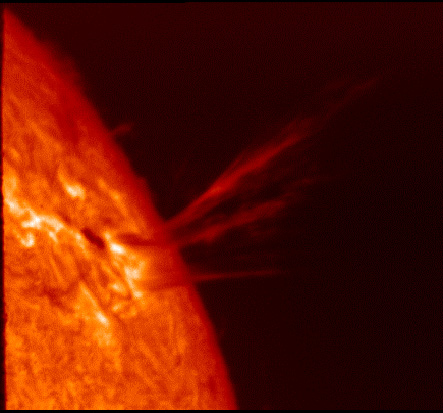 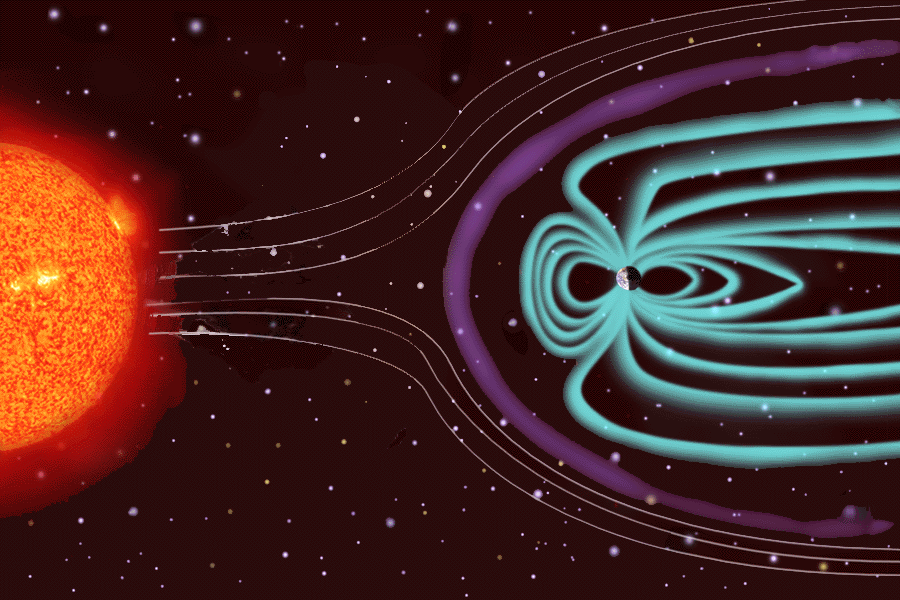 The solar wind consists of plasma that is continually being released from the Sun.
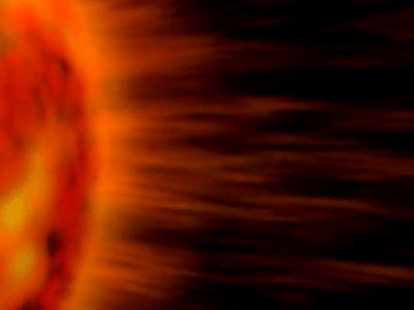 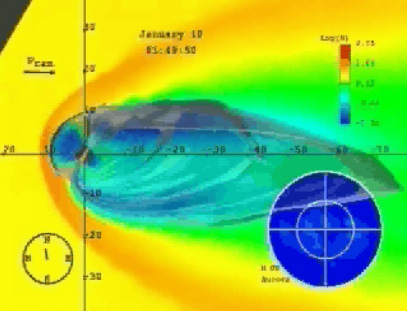 11
Earth’s Magnetosphere
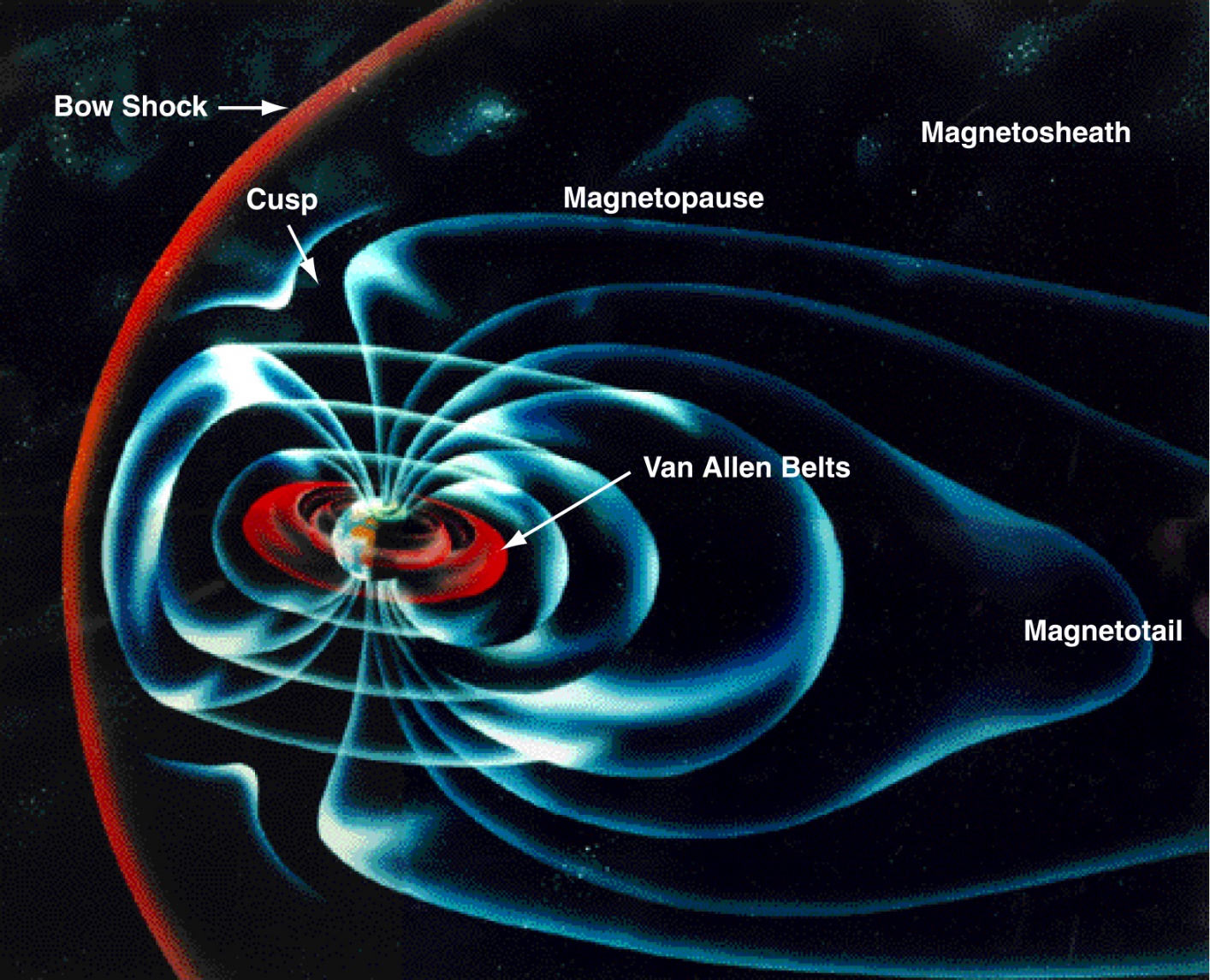 12
The magnetic field protects the earth from some of the solar wind
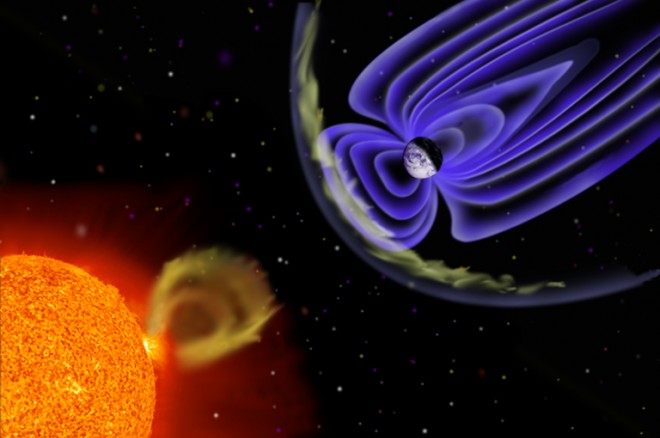 13
Coronal Mass Ejections: Crossing the Earth’s Path
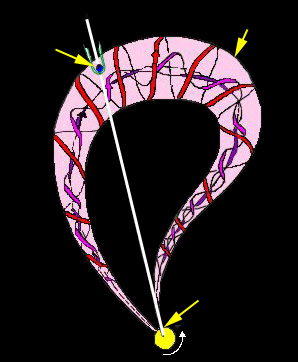 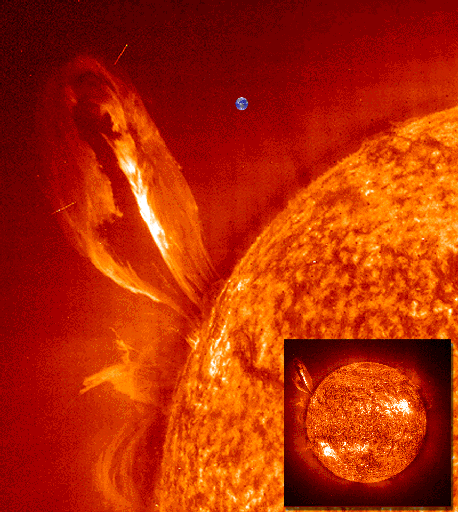 Magnetic Cloud
Earth Is Shown For Size Comparison
Earth
Coronal
Mass
Ejection
SUN
14
Coronal Mass Ejections:Impact On Earth
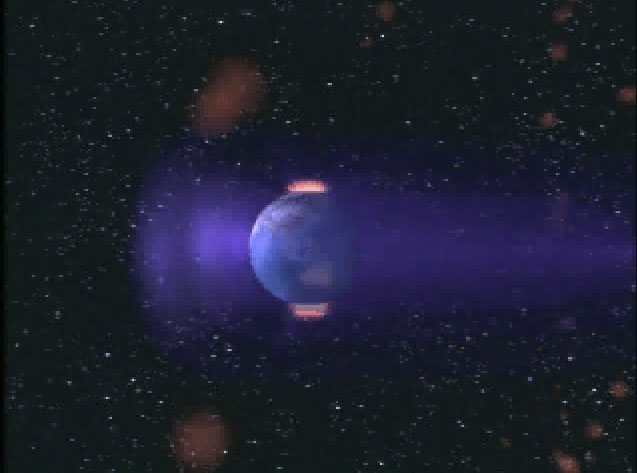 15
Aurora:Points of View
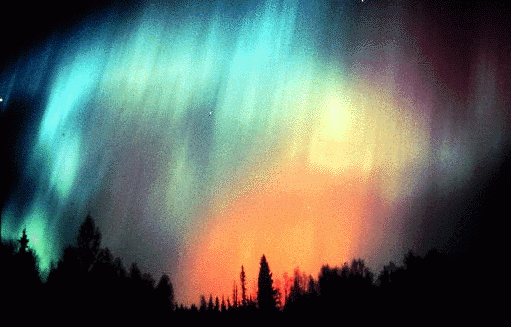 View From Earth
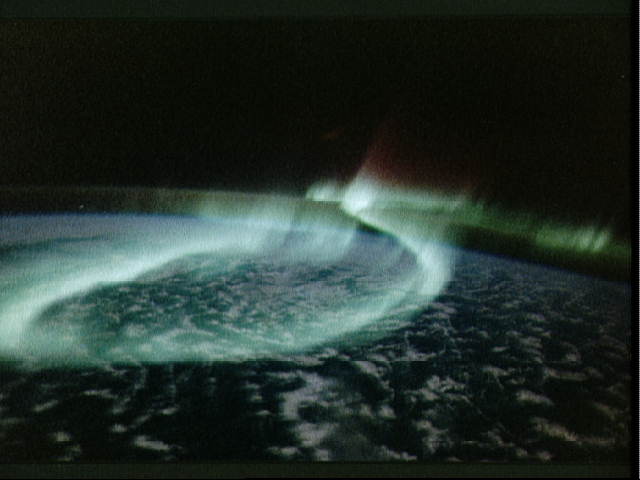 View From Space
16
One of the most beautiful
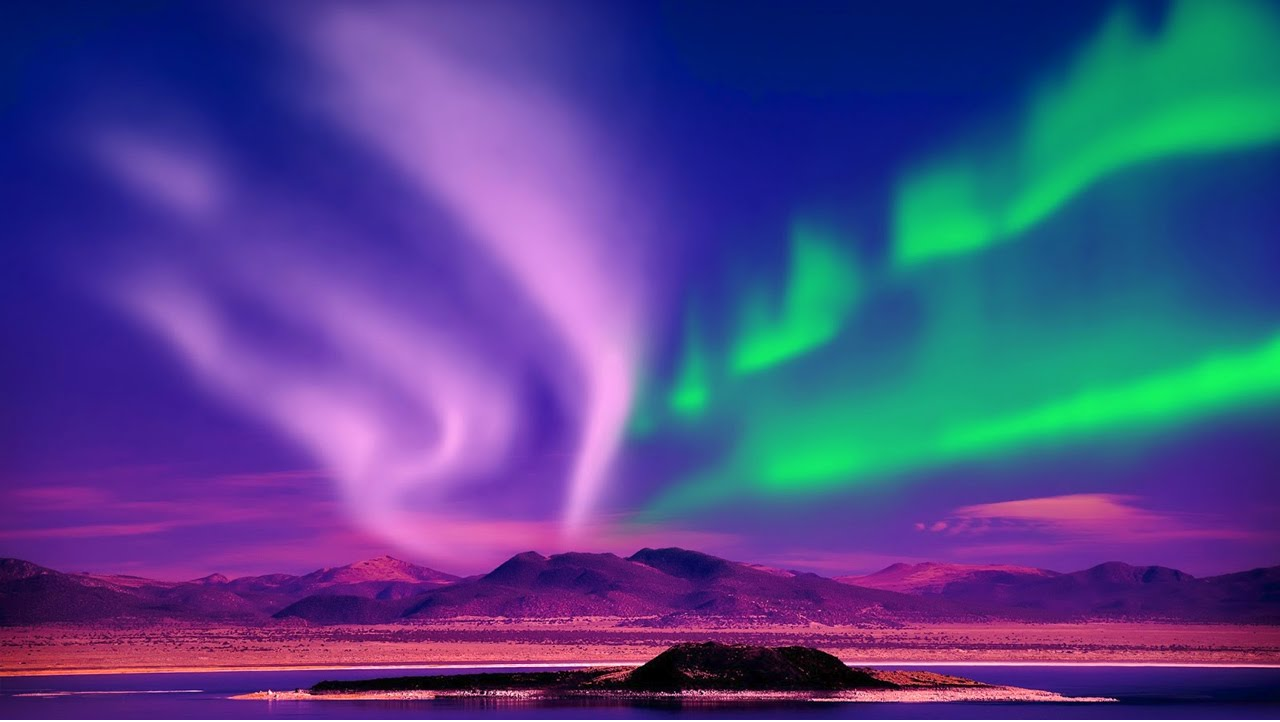 17
Aurora:Lights in Motion
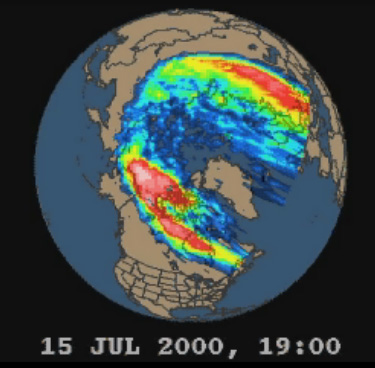 18
Space Weather : Effects On Orbiting Spacecraft
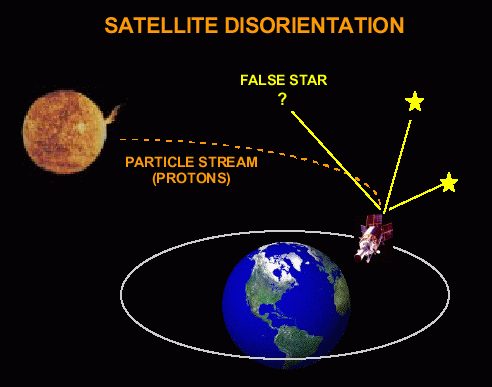 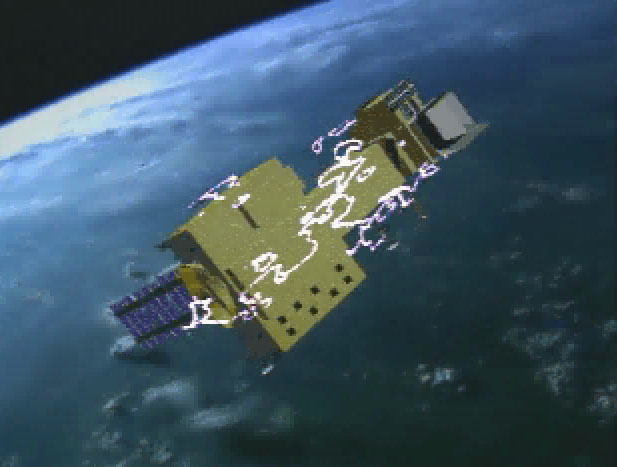 19
Space Weather : Effects On Satellite Sensors
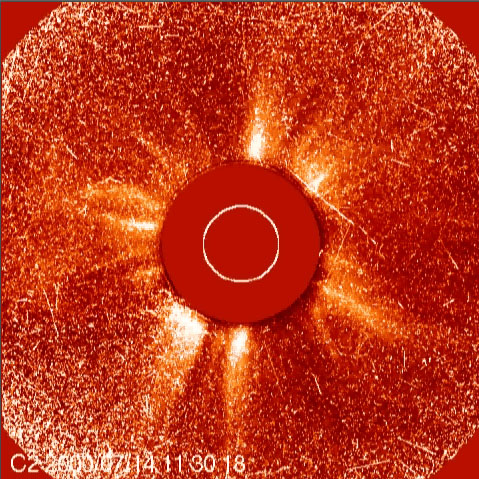 20
Solar Storms: Effects On Societal Systems
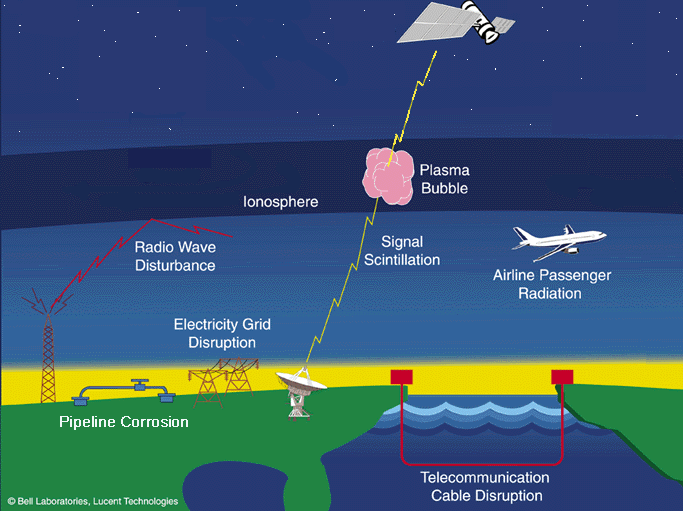 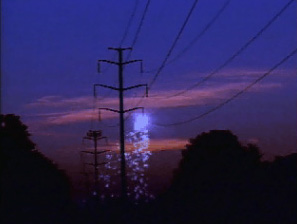 21
Sun-Earth Connection
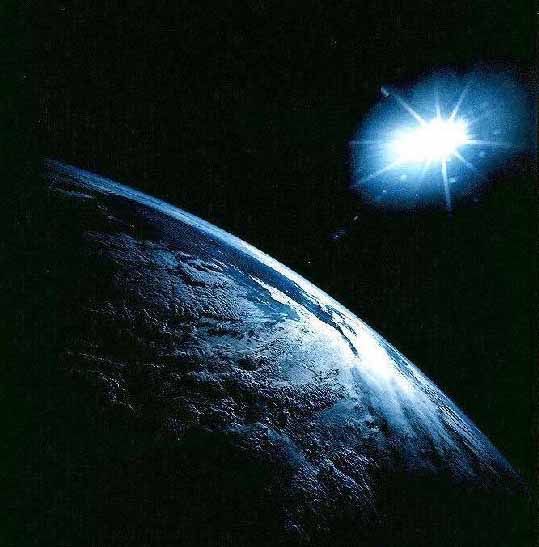 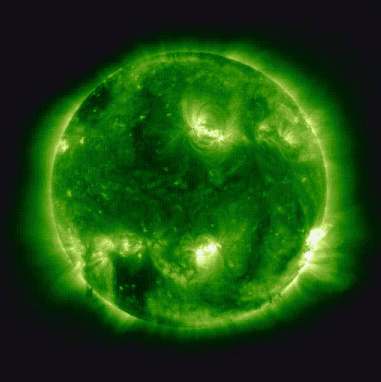 22
The Sun’s Energy: Driver of Earth Weather
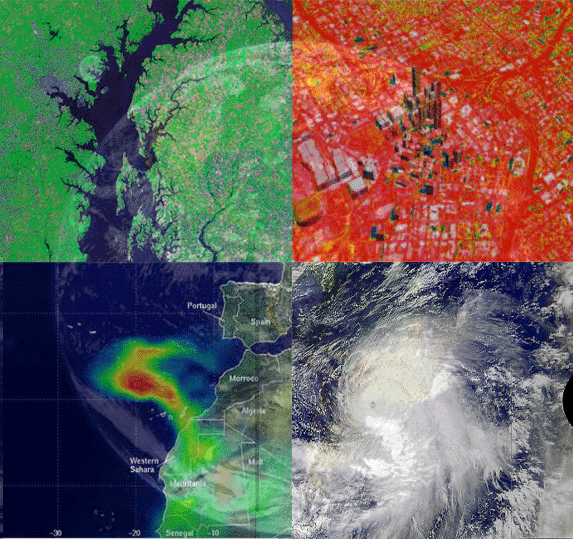 Water Level In 
The Chesapeake Bay
Infrared Image Of 
Atlanta, Georgia
Sahara Dust Plume 
Off  The African Coast
Hurricane In 
The Atlantic Ocean
23
THE TILT OF THE AXIS CAUSES THE SEASONS
24
Tilt
In December, the earth is closer to the sun than in June.
Due to the tilt of the axis, the most intense  insolation is striking the earth south of the equator.
So in June, the earth is farther from the sun than it was in December, however due to the tilt of the axis of the earth the most intense insolation is striking north of the equator causing it to be warm in spite of the greater distance.
25
Key Points in the Earth’s Revolution Around the Sun
Everywhere on Earth
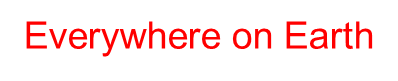 DATE: May vary by a day from year to year – like falling on the 22nd some years
26
Climatic Effect of the Axis Tilt
1.  Differential heating cooling of the earth surface causes the wind belts
2. Wind belts cause the ocean currents
3 Every day the direct (most intense) rays strike the earth at a slightly different latitude
SO
Energy gets distributed to more of the earth’s surface
27
Intensity Differences
North of the Tropic of Cancer and South of the Tropic of Capricorn
Between the Tropics
28
Insolation
29
Remember
This is a solar powered world directly or indirectly
Provide energy for all plants and animals
Allow water to exist in all three forms – gas, liquid, and solid
Causes the wind belts to form, which gives the ocean currents their motion and direction
30
31
32
33
34
Flood of 1993
35
36
37
38
3.  Provide data for decision-making and planning
39
Cycles as Systems
Everything on the earth gets recycled And the main driver for most is the sun.
40
1# law of Ecology – Everything is connected
41
42
43
44
45
46
47
48
49
Important role of decomposers
Decomposers: bacteria, fungi, other microorganisms, digestive systems of worms, bugs, etc. 
Functions of Decomposers: deconstruct complex organic molecules into simpler molecules and chemical elements so that they can be absorbed and used by plants to keep the cycle of life going.
50
51
It’s all about recycling
52
Remember!
The Sun, directly or indirectly, is the ultimate source of energy that “drives” most of the systems of the earth. It is a solar powered world.
The earth is composed of a finite quantity of material; therefore, the cycles and systems have recycling at their core.
53